Организация работы по маркированию и учету сельскохозяйственных животных, внесение сведений в компоненте ФГИС ВетИС «Хорриот»
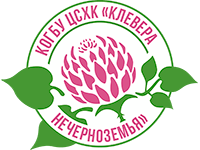 21.11.2024
Нормативное регулирование:
Обязательные маркировка и учет животных предусмотрены Федеральным законом от 28 июня 2022 г. № 221-ФЗ «О внесении изменений в Закон Российской Федерации «О ветеринарии» (далее - Закон № 221-ФЗ). Закон № 221-ФЗ вступает в силу с 1 сентября 2023 г.

Постановление Правительства РФ от 5 апреля 2023 г. №550, устанавливающее порядок учета животных, перечень видов животных, подлежащих индивидуальному или групповому учету, случаев осуществления индивидуального или группового маркирования и учета животных, а также сроков осуществления учета животных, вступает в силу с 1 марта 2024 г.

Приказ Минсельхоза России от 03.11. 2023 № 832 
             Об утверждении Ветеринарных правил маркирования  и учета         животных
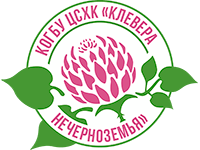 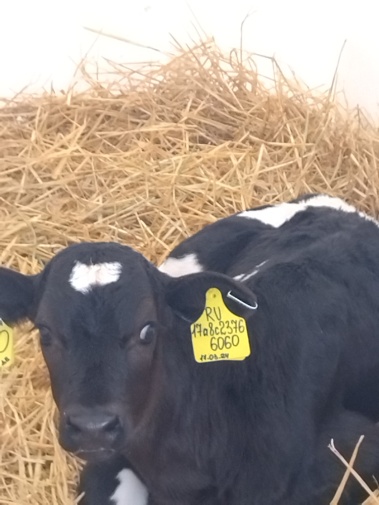 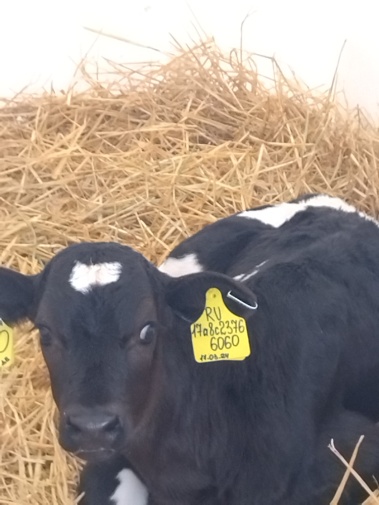 МАРКИРОВАНИЕ 1 марта 2024
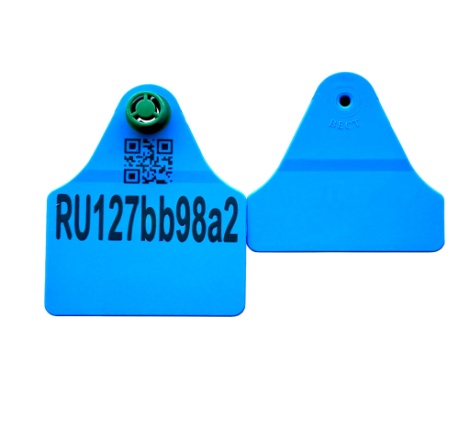 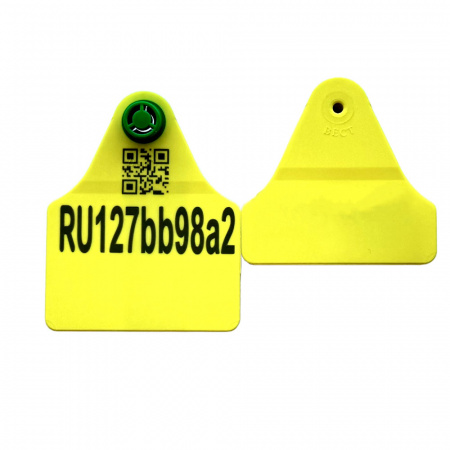 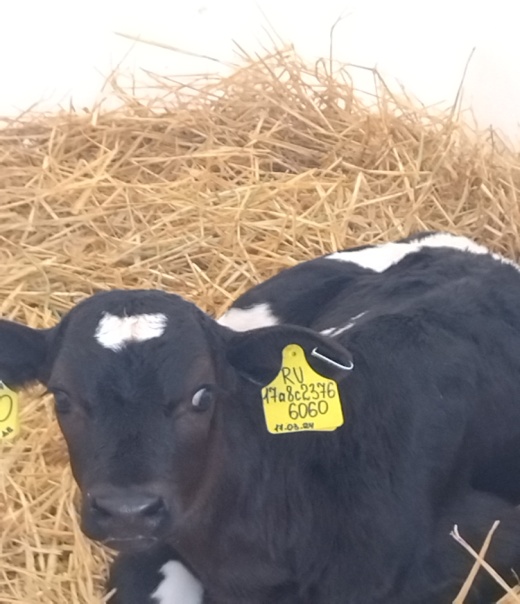 УНСМ – уникальный номер
 средств маркирования
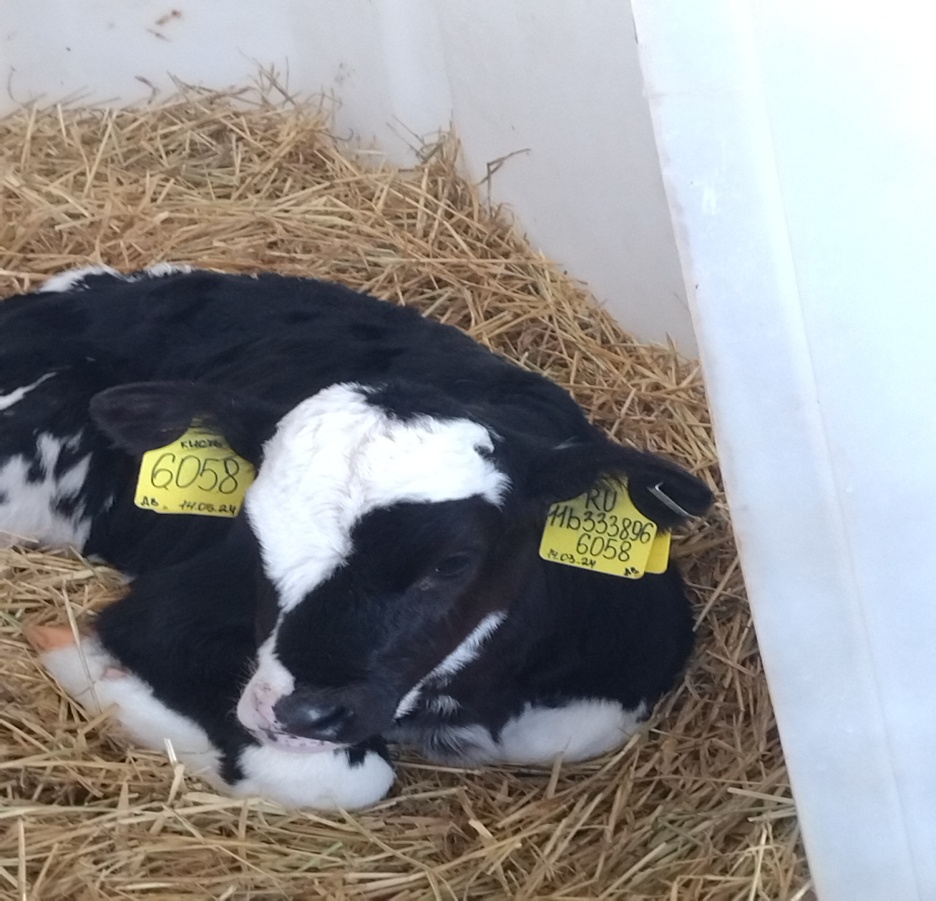 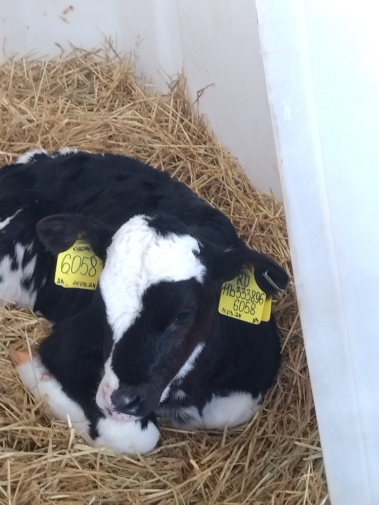 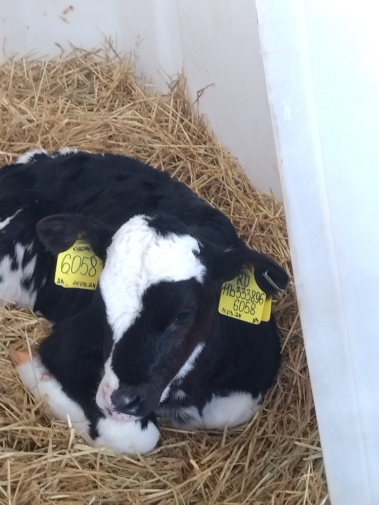 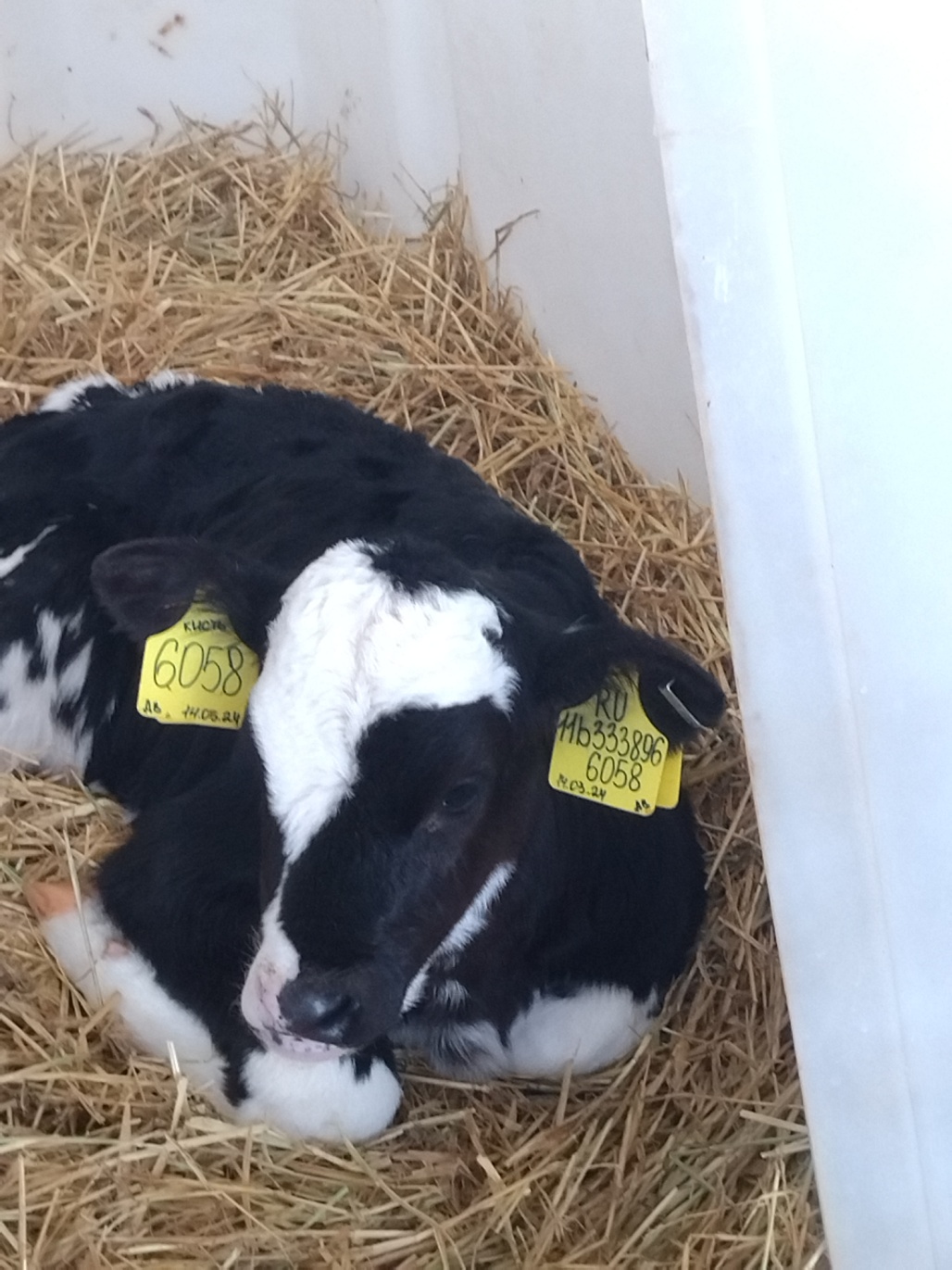 КРУПНЫЙ РОГАТЫЙ СКОТ -
подлежит индивидуальному маркированию не позднее 30 календарных дней после дня рождения, а в случае содержания КРС мясного направления продуктивности на условиях круглогодичного пастбищного содержания – не позднее 91 календарного дня после дня рождения.
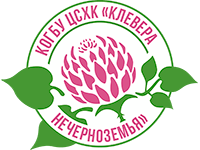 УЧЕТ –  
для внесения информации о животных в компоненте «Хорриот» разработан модуль – «Реестр животных».
При внесении паспорта животного автоматически животному присваивается номер  RU 12aa00739Ol3

(в селэксе УИН Хорриот-  Уникальный Идентификационный Номер Хорриот)
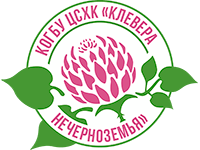 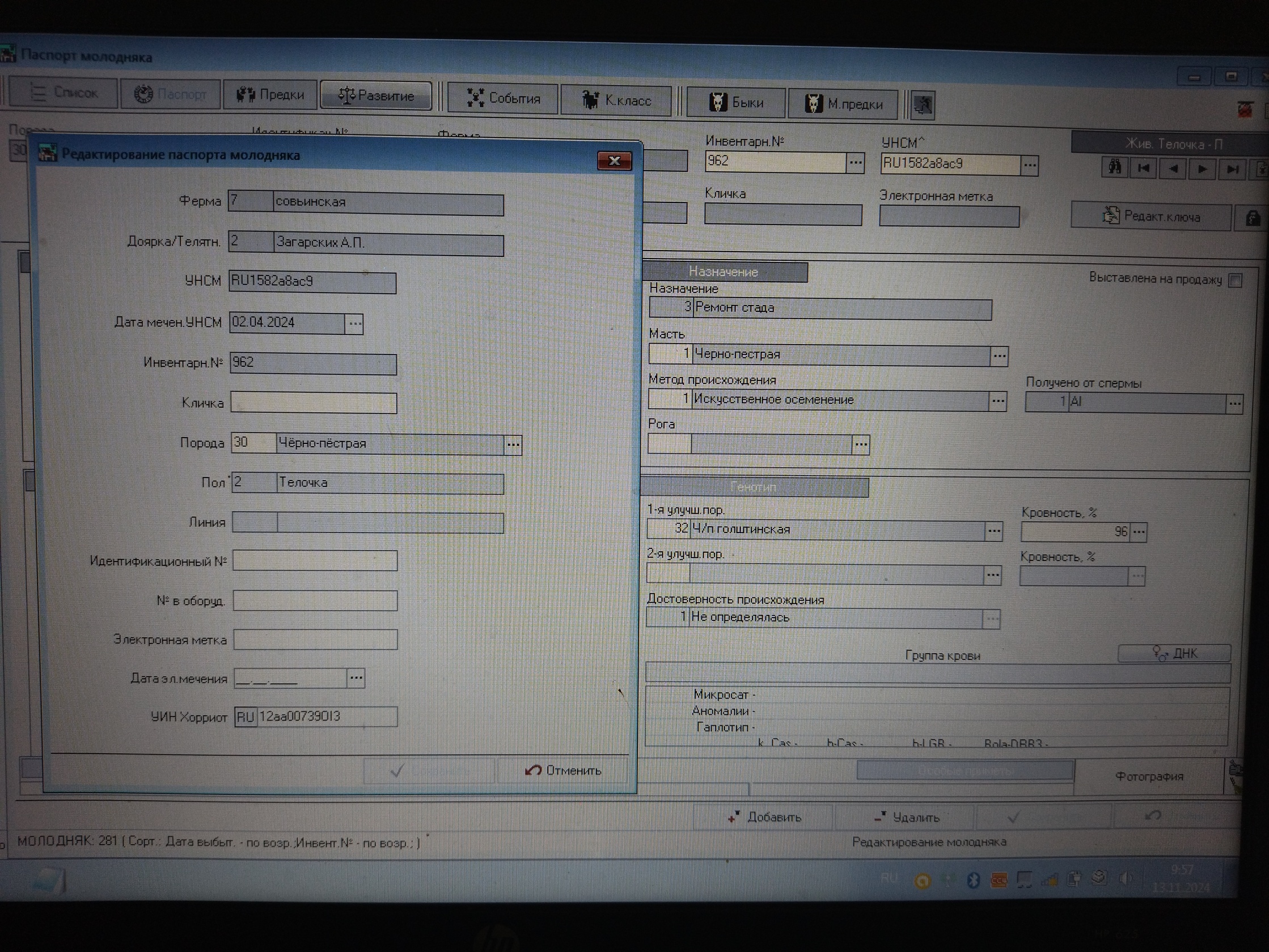 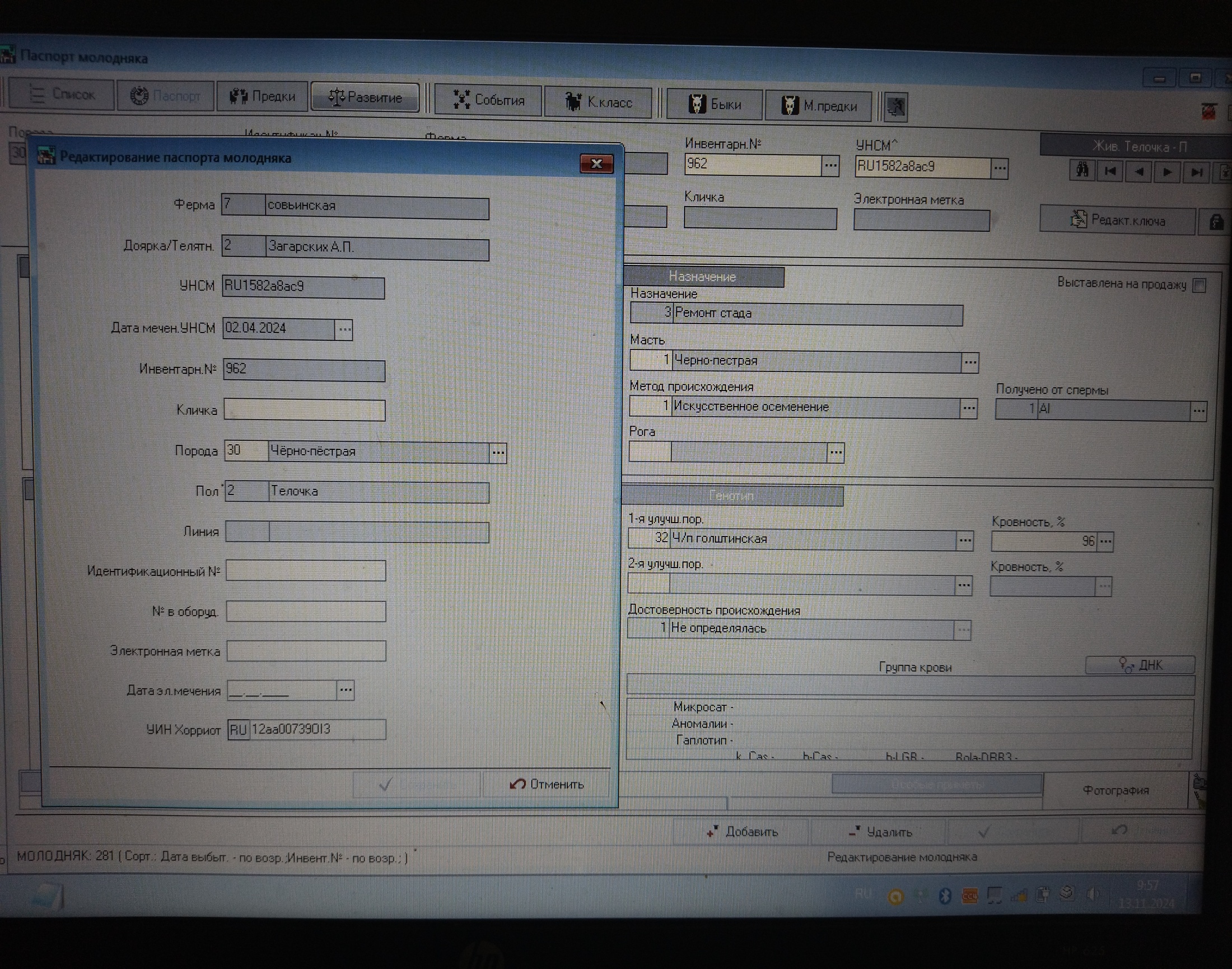 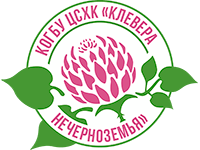 Тип 
Идентифи-
кации
Биологи-
ческий 
вид 
животного
Цели содер-
жания
Место содержания
Номера средств маркирования    кличка
Статус
Номер
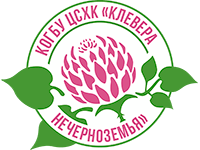 По вопросам удаления повторяющихся номеров обращаться к заместителю начальника
Кировской областной ветеринарной станции 
Червоткина Татьяна Николаевна
(8332)27-27-51 (доб. 5102)
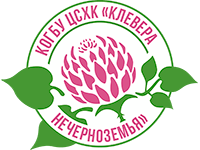 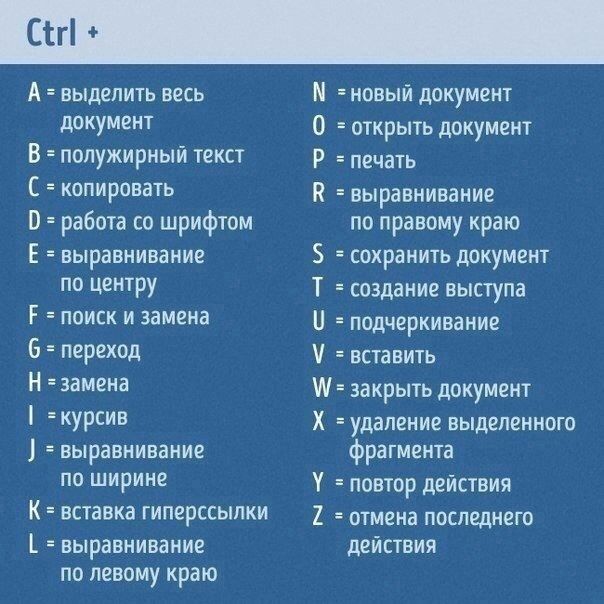 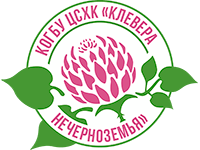 Благодарю за внимание !
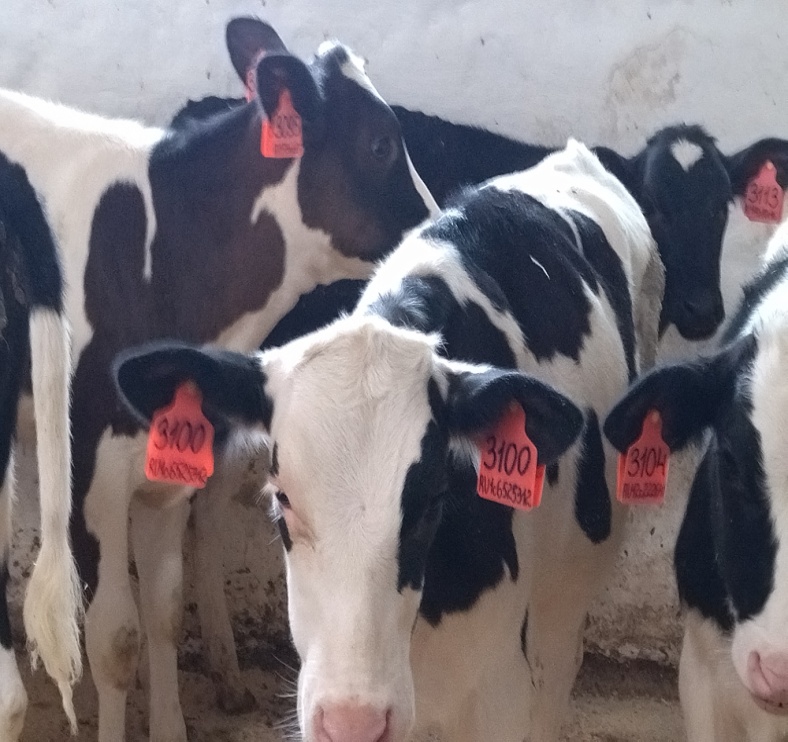 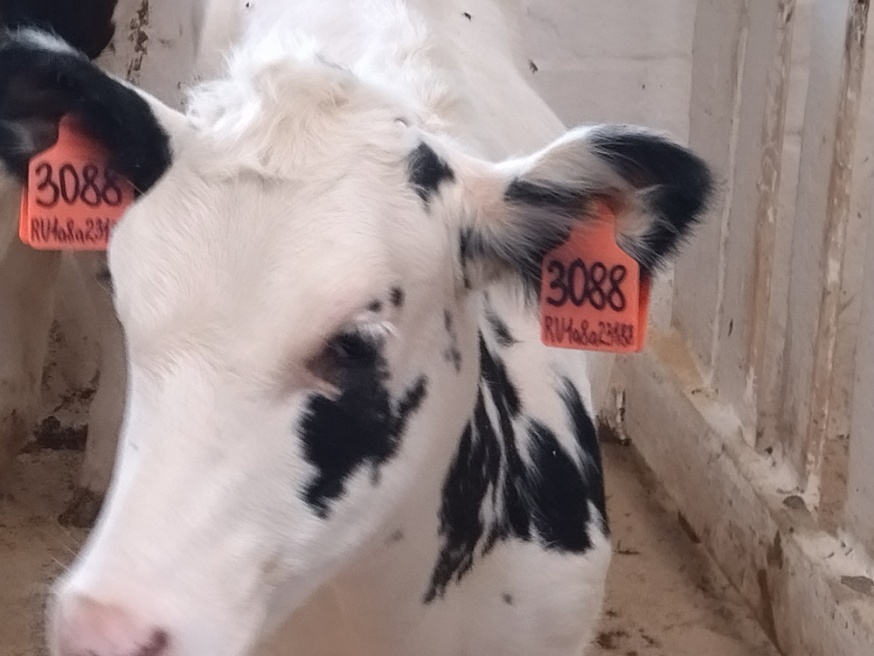 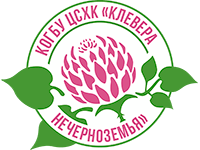